Danas su na redu crpke ili pumpe.

Prezentaciju prepišite u bilježnice, a riješenu domaću zadaću slikajte i pošaljite mailom na reljic@net.hr

Hvala i pozdrav.
Hidrauličke crpke(pumpe)
2
Pogon hidrauličkog postrojenja                 postiže se:- elektromotorom (stacionarna                                hidraulika)- SUI motorom (mobilna                            hidraulika)
3
Crpka hidrauličkog postrojenjapretvara mehaničku energiju    pogonskog agregata u hidrauličku (tlačnu) energiju.Crpka usisava tekućinu i potiskuje je u sustav vodova.
4
Zbog otpora, koji se suprotstavlja tlačnoj tekućini koja teče,                          u sustavu se stvara tlak.
5
Visina tlaka odgovara ukupnom   otporu, kojeg čine:- vanjski otpori - korisni teret,      trenje, statičko opterećenje- unutarnji otpori - ukupno    trenje, gubici strujanja itd...
6
Karakteristične veličine crpke:

1. volumen dobave
    - istisnina V, volumen dobave ili 
      zapremnina je mjera za veličinu
      crpke - to je volumen tekućine
      kojeg crpka dobavlja po okretu
      odnosno taktu
7
Primjer:

Proračun volumena dobave         
zupčaste crpke:

Zadano: 
brzina vrtnje n=1450
istisnina V=2,8          (po okretaju)

Traži se: volumen dobave crpke
8
Ovo je prostor za domaću zadaću…

Riješite primjer s prethodnog slajda.
2. Pogonski tlak crpke
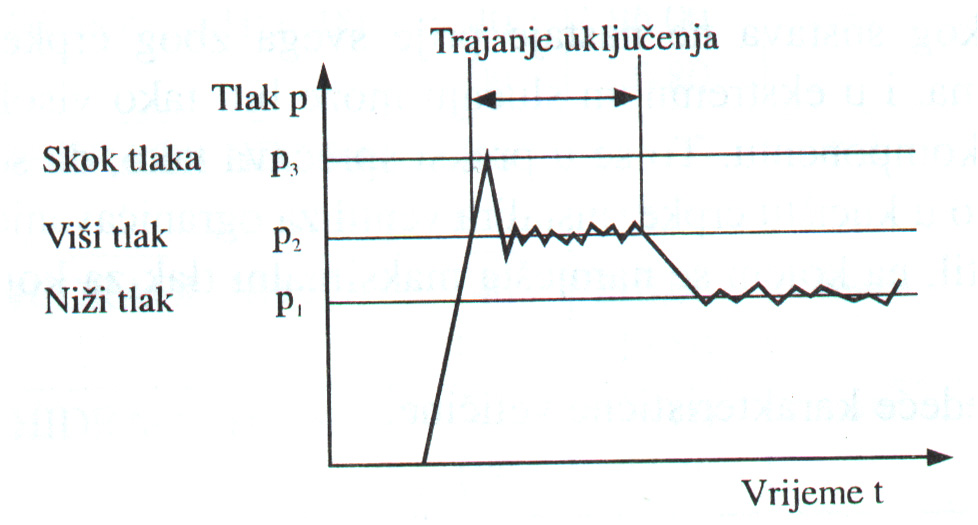 10
- od velikog je značenja- daje se kao vršni tlak, ali smije    nastupiti samo kratkotrajno,              jer u protivnom nastupa   prijevremeno istrošenje crpke- trajni pogonski tlak        uspostavlja   se nakon izvjesnog vremena
11
3. Brzina vrtnje- pogonska brzina vrtnje je važan     kriterij za izbor crpke, jer je   volumen dobave crpke            ovisan o brzini vrtnje- uobičajena brzina vrtnje crpki je   n = 1500           , jer crpke pogone    najčešće trofazni asinkroni motori
12